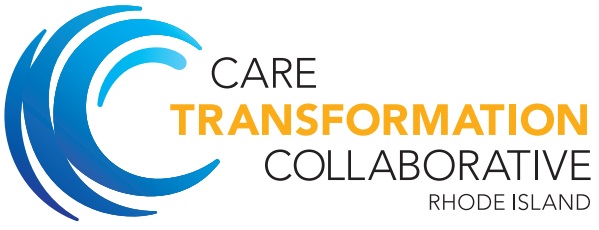 2015 PCMH Nurse Care Manager’s Learning CollaborativePaving the Way
November 12, 2015
1
Question 1: Rating of Speakers1a: Debra Hurwitz, MBA, RN
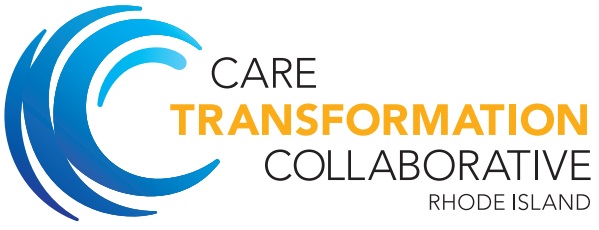 Average Response Count: 88
**Note: If the Pie Chart does not display any of the Legend colors, no respondent chose  that color category
2
Question 1: Rating of Speakers1b: Kathleen Hittner, MD
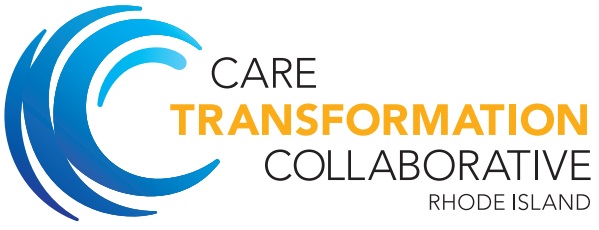 Average Response Count: 87
**Note: If the Pie Chart does not display any of the Legend colors, no respondent chose  that color category
3
Question 1: Rating of Speakers1c: Nilay Shah, PhD
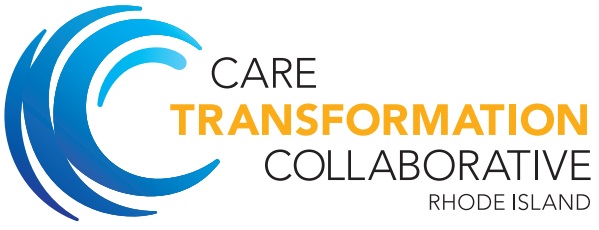 Average Response Count: 102
**Note: If the Pie Chart does not display any of the Legend colors, no respondent chose  that color category
4
Question 1: Rating of Speakers1d: Annie LeBlanc, PhD
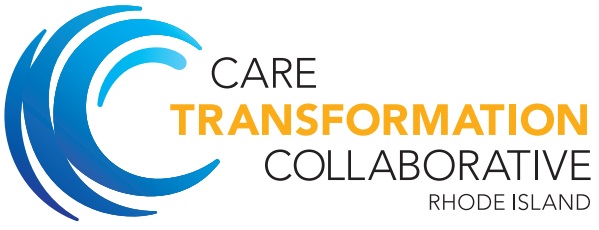 Average Response Count: 58
**Note: If the Pie Chart does not display any of the Legend colors, no respondent chose  that color category
5
Question 1: Rating of Speakers1e: Jan Walker, RN, MBA
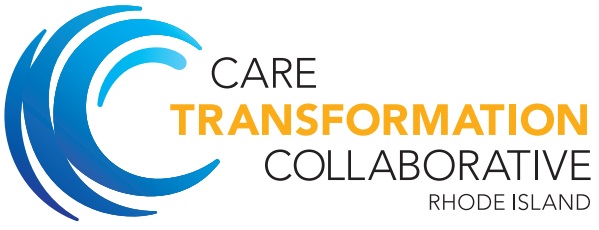 Average Response Count: 14
**Note: If the Pie Chart does not display any of the Legend colors, no respondent chose  that color category
6
Question 1: Rating of Speakers1f: Paul Casale
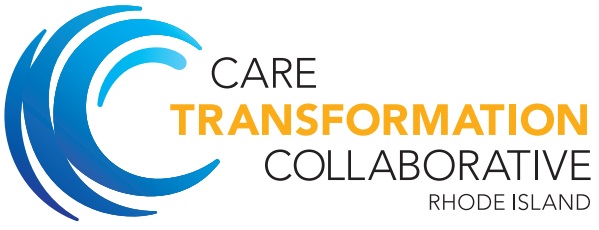 Average Response Count: 17
**Note: If the Pie Chart does not display any of the Legend colors, no respondent chose  that color category
7
Question 1: Rating of Speakers1g: Tom Delbanco, MD, MACP
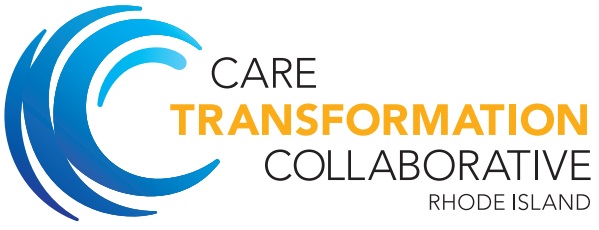 Average Response Count: 17
**Note: If the Pie Chart does not display any of the Legend colors, no respondent chose  that color category
8
Question 1: Rating of Speakers1h: Lynn Ho, MD
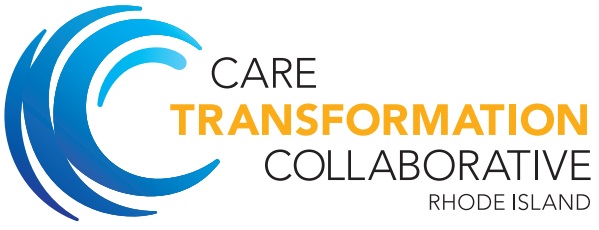 Average Response Count: 41
**Note: If the Pie Chart does not display any of the Legend colors, no respondent chose  that color category
9
Question 1: Rating of Speakers1i: Deborah Garneau, MA
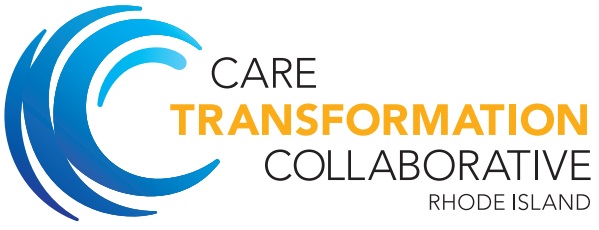 Average Response Count: 18
**Note: If the Pie Chart does not display any of the Legend colors, no respondent chose  that color category
10
Question 1: Rating of Speakers1j: Suzanne McLaughlin, MD
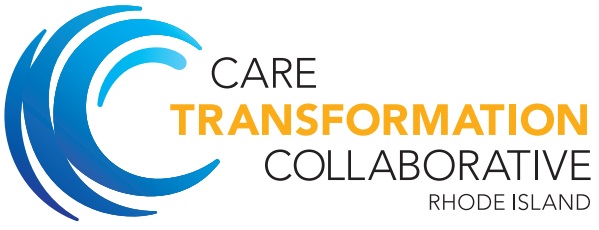 Average Response Count: 16
**Note: If the Pie Chart does not display any of the Legend colors, no respondent chose  that color category
11
Question 1: Rating of Speakers1k: Jody Neukirch, LICSW
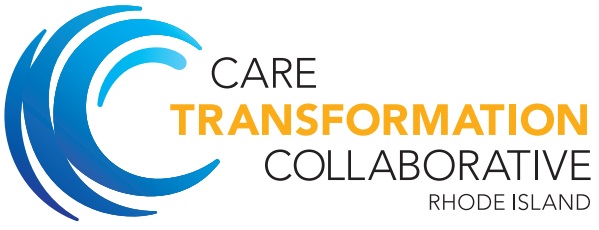 Average Response Count: 16
**Note: If the Pie Chart does not display any of the Legend colors, no respondent chose  that color category
12
Question 1: Rating of Speakers1l: Eleni Carr, MBA, LICSW
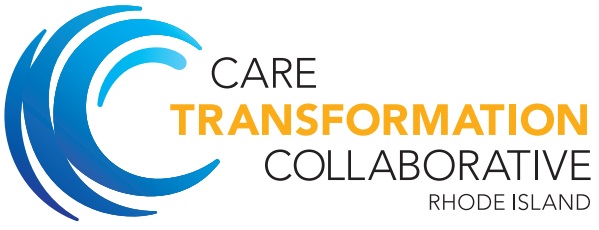 Average Response Count: 92
**Note: If the Pie Chart does not display any of the Legend colors, no respondent chose  that color category
13
Question 1: Rating of Speakers1m: Hannah Rosenberg, MS
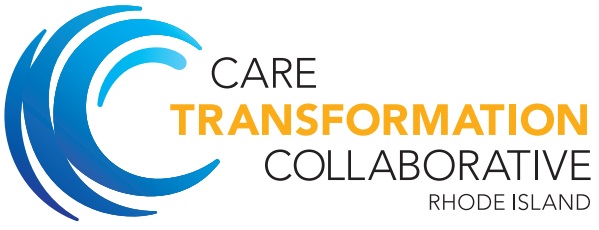 Average Response Count: 17
**Note: If the Pie Chart does not display any of the Legend colors, no respondent chose  that color category
14
Question 1: Rating of Speakers1n: Esther Emard, MSN, RN, MSLIR
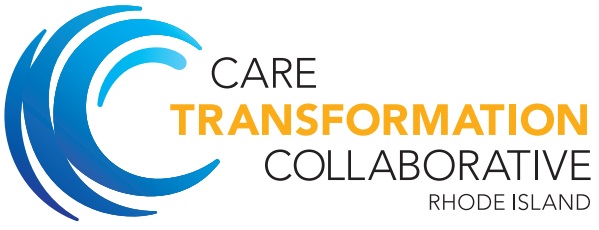 Average Response Count: 54
**Note: If the Pie Chart does not display any of the Legend colors, no respondent chose  that color category
15
Question 1: Rating of Speakers1o: Sarah Thompson, PharmD
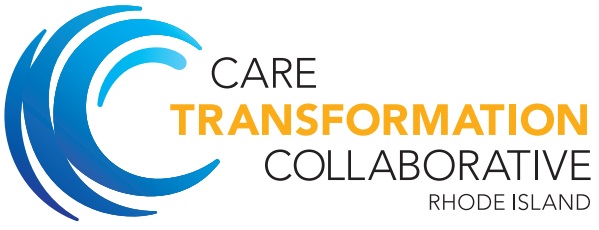 Average Response Count: 25
**Note: If the Pie Chart does not display any of the Legend colors, no respondent chose  that color category
16
Question 1: Rating of Speakers1p: Carolynn Joy Nassar, MD
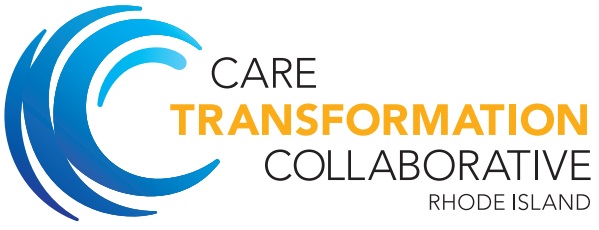 Average Response Count: 27
**Note: If the Pie Chart does not display any of the Legend colors, no respondent chose  that color category
17
Question 1: Rating of Speakers1q: Garry Bliss, BA
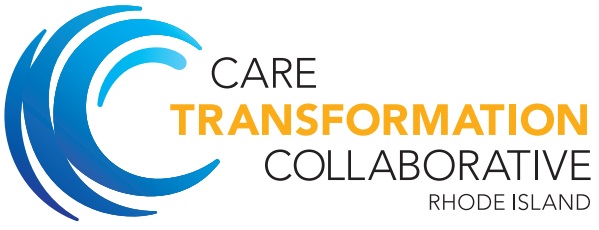 Average Response Count: 21
**Note: If the Pie Chart does not display any of the Legend colors, no respondent chose  that color category
18
Question 1: Rating of Speakers1r: Tom Joyce, LCDP, CPRS
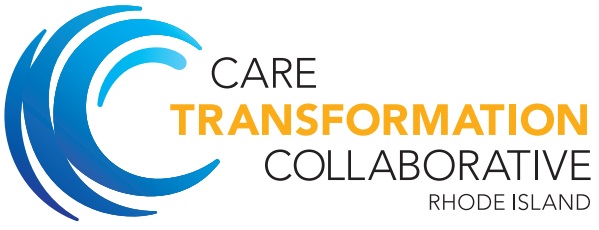 Average Response Count: 22
**Note: If the Pie Chart does not display any of the Legend colors, no respondent chose  that color category
19
Question 1: Rating of Speakers1s: Christine Harkins, MA, BA
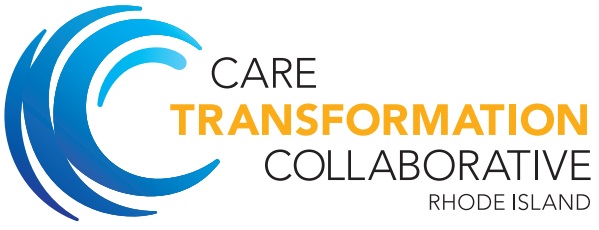 Average Response Count: 19
**Note: If the Pie Chart does not display any of the Legend colors, no respondent chose  that color category
20
Question 1: Rating of Speakers1t: Pano Yeracaris, MD
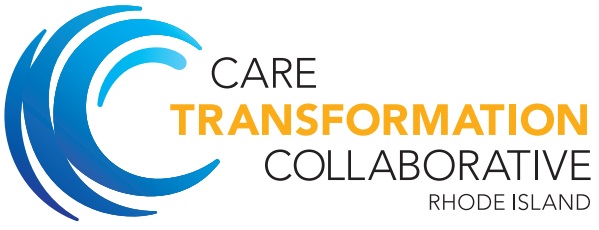 Average Response Count: 34
**Note: If the Pie Chart does not display any of the Legend colors, no respondent chose  that color category
21
Question 1: Rating of SpeakersComments
Nilay Shah's teaching methods = 3 rating due to "too small to see“
Eleni Carr: Great Presentation and Excellent Speaker!
Wish we had copies of the PowerPoints
Too little time for teaching methods/aids
Evaluation rating of “2” for effective teaching methods 
Kathleen Hittner & Nilay Shah = Could not see too small; 
Annie LeBlanc = too much material; needed more time for Best Practice Presentation; she ran out of time
Eleni Carr = too small to see, not enough actionable data, and inefficient use of time, and presentation too long
Nilay Shah = Too Long
Carolynn Joy Nassar = Helpful
Annie LeBlanc: 3 rating =same info as morning session (Nilay Shah) same slides, same tools, Re: Teaching Methods for Eleni Carr, Great visuals & examples
Debra Hurwitz: If you work in a community based clinic you aren't working for $ in the first place. Very under a grant groups of patients = uncontrollable asthma & BH polar (depression). Obesity 2nd. Some of the obesity is societal. 
Esther Emard: Title did not seem to reflect the content. Speaker very knowledgeable and interesting topic though.
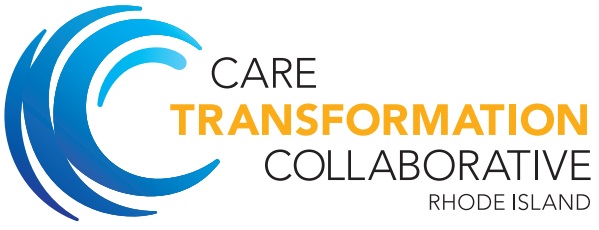 22
Question 2: To what extent were you able to achieve the following objectives:
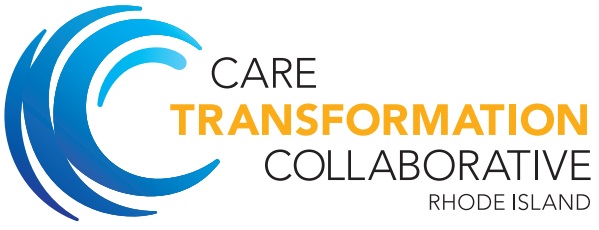 Average Response Count: 90
**Note: If the Pie Chart does not display any of the Legend colors, no respondent chose  that color category
23
Question 3: The Purpose/Goal(s) of this activity were: To improve primary care, patient outcomes, and delivery of high quality care coordination
Comments:
Not enough time to answer questions
Overall activity rating: Too theoretical
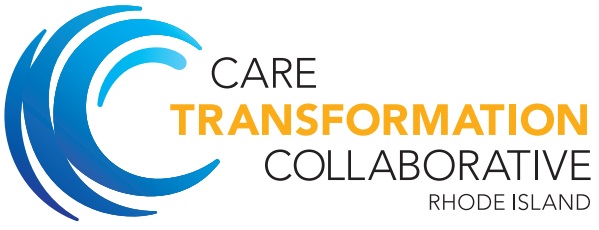 Average Response Count: 100
**Note: If the Pie Chart does not display any of the Legend colors, no respondent chose  that color category
24
Question 4: Will information received during this activity have an impact on your practice behavior?
Comments
N/A
Some of it
N/A (different role/setting)
Decision Aids
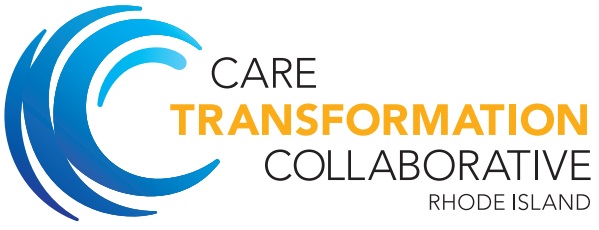 Response Count: 103
**Note: If the Pie Chart does not display any of the Legend colors, no respondent chose  that color category
25
Question 4: Will information received during this activity have an impact on your practice behavior? If Yes, how will it impact your practice behavior?Comments
Care Coordination and Transitions of Care – partnering and increasing communication
Improving care team approach for management of patients with multiple chronic health conditions
Ideas for tools & methods to engage patients and providers, particularly around shared decision making
Create a threshold for the Nurse Care Managers	
Better understanding of using risk in engaging Patients
Incorporate SDM materials	
Utilize tools like SOAP, documentation, having a system; improved assessments & templates
Implementing high risk CM programs and evaluating their effectiveness	
Community Health and Complex Care Management opens new avenues of teams managing the top %5, very similar to guided care Nursing.	
Share & align my work at the QIN-QIO	
Imported use of care management, addiction recovery support, & shared decision making questionnaires
Increase resources on top 5%; Redesign office visit (check in)
Critically thinking about healthcare costs are where do they really go? CEO's, pharmaceuticals, equipment / too much management over price	
Will the practice leaders say "we are doing well enough?" or will they take a different approach, or - "We can do BETTER."	
Design of care delivery and focus on interactions; improve referrals for patients with additional treatments
Levine Index Humboldt Assessment, CMA High Risk Assessment Tool	
Improved Opiate prescribing Best Practice, will investigate "Open Notes"	
Different takes on how to look at high risk empanelment	
Use SDM Tools by Mayo Clinic ; use Opioid Rx delivery tools	
My practice will use How's Your Health	
Help to clarify NCM role
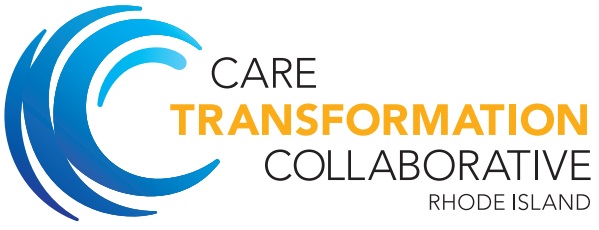 26
Question 5: What barriers, if any do you anticipate encountering as you make changes in your practice behavior?Comments
Data/Analytics/IT --> time to focus here CM trainings --> consistent baseline
Bean counters vs. Clinical staff: reducing cost means changing patient behavior. How successful are you in changing your own behavior?? Have you lost that 10lbs you think you need to lose? --> So think about it, how hard it is to change high risk/high utilizer behavior
Engaging all high risk patients	
Insurance coverage; Transportation; Language	
PCP / Office staff resistance versus Staff "buy-in" to new strategies ; and patient resistance	
Building respect between & across disciplines/Professional staff	
Implementation of hands on tools in each office; methods to engage electronically the population who declines.
Limited Funding, Staffing, and Time	
We need broader system transformation with a focus on medical and behavioral health	
Financial constrictions place barriers on small practices upheld to the standards of larger practices.
More practical training would have been appreciated (i.e. how to change work flows to use decision aides)
Connecting with outside organizations and information transfer - ex. Lifespan and issues connecting getting info from their systems to ours.
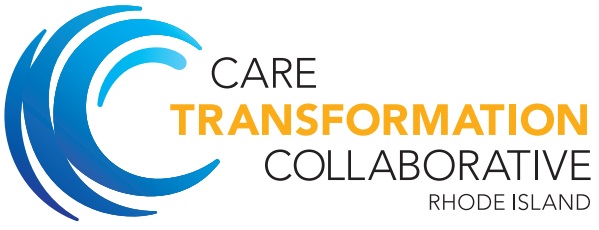 27
Continued…Question 5: What barriers, if any do you anticipate encountering as you make changes in your practice behavior?Comments
My tendency to be Provider-Focused	
Leadership Buy-In Being able to sustain costs	
Large BH organization, not PCP office	
Cultural Barriers - Abuse of system (Federally Funded) by organizations & patients
Implementing Mayo Clinic's Shared-decision making tools across practice with multiple providers and sites
Patient readiness and level of education, Financial issues	
Presenters were unable to answer how to reach difficult patients or at least engage them
Lists contain dialysis patients, cancer patients and other patients who are not intervenable
Getting those "in charge" to recognize and utilize everyone in the practice to the highest possible degree as it pertains to their education, licensure and experience - but also their personal attributes like creativity in problem solving, implementing change, etc.
I don't anticipate any problems	
EMR - provider workflow	
Cost of CHT, safety issues w/ "High Risk" patients	
Chaos factors (many of our patients do not have a phone, do not read..)	
Unknown	
Becoming familiar with interpreting the tool
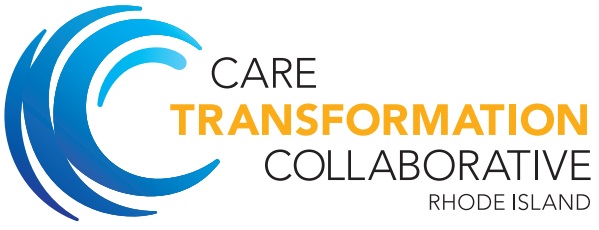 Response Count: 58
28
Question 6: Is this CNE program free of any bias?
If No, Explain:
Only focus on patient driving up costs - no focus on Insurance Companies & Federal Government - excessive waste & control & cost
Very Left Wing/Government has the answer; not enough small/independent practice point of view
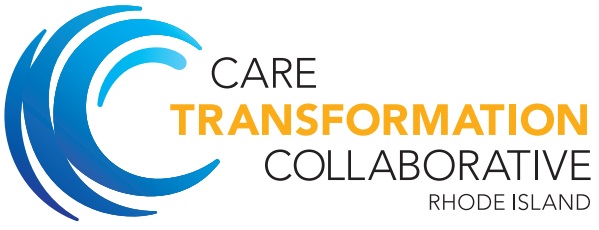 Response Count: 106
29
Question 7a: Option for Shared Decision Making Training Program AHRQ has developed a Train the Trainer Workshop that provides training on implementing shared decision making in the primary care setting ("The SHARE approach"). AHRQ has indicated that they would welcome the opportunity to bring the eight hour shared decision making workshop to Rhode Island, provided there is sufficient interest in applying shared decision making approach in the primary care setting. CTC is looking to potentially sponsor the SHARE workshop in April 2016, based on interest. AHRQ would cover the cost of trainers and the materials. Would your Practice/Organization be interested in attending the SHARE Train the Trainer Workshop and have a member of your staff trained in the shared decision making model?
Comments:
Don't know enough about it
Very Strong. Clearly Presented
I can't speak to our Company’s intent
N/A
Not sure
More on addiction treatments
Not at this time
Have to ask PCPs
Possibly
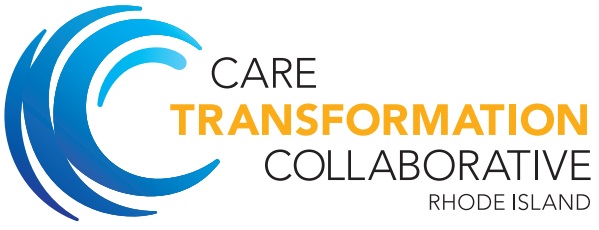 Response Count: 77
30
Question 7b: Would your Practice/Organization use the practice trainer to more fully implement the shared decision tools in your Practice/Organization?
Comments:
Not yet
Unsure
I can't speak to our Company’s intent
Too many Federally Funded programs that go nowhere - too much bureaucracy & double dipping in programs
N/A
I hope so!
Maybe - depends on what they can teach us
I am a member of RIPCPC not CTC but it seems interesting
Have to ask my PCPs
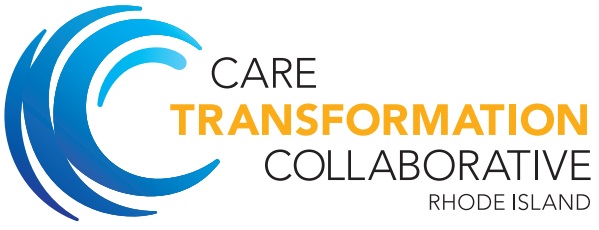 Response Count: 72
31
Question 8: Recommendations for future programs:Comments
Go back to at least 6 hours or narrow focus. Great speakers & great content.
FOR STAFF - Community Resources - what is out there? how to access? For all patients not just DEA
Turn down the air conditioning - very cold - Great breakfast options! - Parking was easy!
Eleni Carr should do the entire conference!
Greater focus on BH integration. Do not have 2 presenters review the same slide deck.  More tactical training of tool implementation.
Taking IBH to next level in Primary Care
More time for questions, discussion, small group best practice sharing
The nursing model uses the ""shared approach"" decision making. As an NP, the DOC is always developed re: patient understanding of agreement & ability to flu. * Problem - meaningful (meaningless use) use for $ working in multicultural population - everyone is different & will not fit into mold - not a real measure of quality care - not a culturally diverse appropriate measure. 
Even lab values (normals) are not the same in different ethnicities. Everyone is different: physically, cognitive, cultural, ethnicity, spiritual, Financial, Beliefs/values
Managed care is expecting that everyone is identical - hence meaningless use incentives - i.e: BMI - BMI is a guideline! some people are small frame, some large - not necessarily under/over weight - But that is an evaluation tool -unreliable - not accurate. & CTC should broaden focus to Gent / insurance driven incentives & quality of measures & who is lying? Also, type of practice, population, should be taken into consideration.
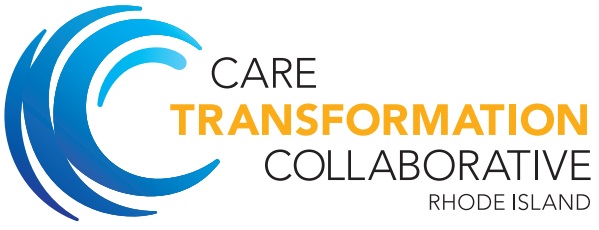 32
Continued…Question 8: Recommendations for future programs:Comments
Get the Specialists involved.
Questions:
How do we get hospitals on board with the goals of CTC? When patients know they can present to the ER with ""abdominal pain"" and walk out with a prescription for PERCOCET despite all normal labs, normal urinalysis and culture and a normal CT - it is difficult to ""reduce utilization"" in a state with such prevalent substance abuse.
When will CTC engage the specialists? Many patients return to the ED because they can't get in with a specialist in a timely manner and their symptoms persist. Even with a care manager advocate. How can we improve that?
Lastly, there is too much emphasis on high risk lists from the insurance companies. There are too many patients on it, many of which are NOT appropriate for case management. To consider it a suggested place to start is okay. To hold the nurse manager to reporting back on those patients as BCBS has requested is a waste of valuable time. More emphasis should be placed on the PCP referred patients. We need to consider how someone ends up as an adult person in Rhode Island with multiple (often lifestyle related) chronic conditions being identified as "high risk". Weigh "putting out fires" against "fire safety & prevention." An upstream approach always makes sense. How do we prevent people from ending up as a high risk patient in the first place, where possible? PCMH-Kids - implement gardens, use the food in school lunches. Healthier Kids = Healthier adults. :-)  We can continue to fix individual problems - or! We can fix the systems contributing to them - it is possible.
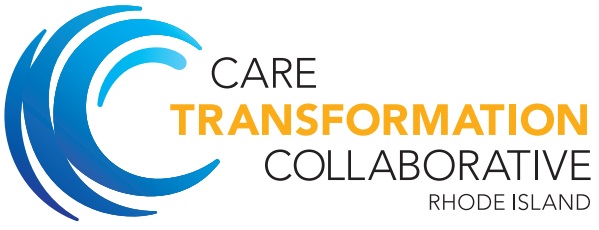 33
Continued…Question 8: Recommendations for future programs:Comments
CHA sharing EPIC in hospital - allow notification/identification without having to look in different system. More info on this? Provide to hospital & State HIE decision makers?
Lots crammed in, Rushed didn't get to ask questions
Pain Management Treatments
I am from RI Primary Care Physician's Corporation - Please consider inviting our Pharmacist next time
Key with all the acronyms being used (i.e. ACO, P4P, etc.)
More specific recommendations for data gathering practice by practice (using same tool for all practices) - examples that work.
Provide lunch, Not breakfast
Better descriptions of breakout sessions and perhaps goals.
Make slides available
How to stratify NCM lists
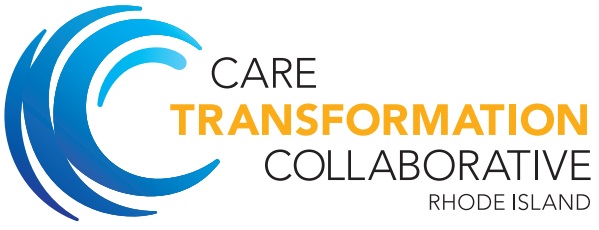 Response Count: 22
34
Question 9: Rate the appropriateness of physical facilities
Comments:
Parking Difficult; Bathroom Facilities; Prefer Location more centrally located + easier Parking - $10 to park at Prov Place :-(
Still too cold - asked to turn off air cond.; Too much noise from people not in the ballroom. Hard to hear & pay attention; Too many people at the doorways of the room. Safety issue; Need to have speakers stay on time
Coffee/Fluids taken away before last session - should have kept.
Very cold! in Ballroom noisy between presentations - loud chatter outside Ballroom
Great staff & great Hotel  Thank you
Too cold but otherwise very good
The screens were too small. Could not see what was being presented.
1) Poor Parking 2) Circular tables not good for being able to write easily and view front of room for many people 3) should have someone come early enough to be able to check out AV equipment. Frustrating that isn't done. 4)It would be nice to have more time for the speaker & time for Q&A and presentation. Take the break out sessions and make them just the 4 with the 2nd part of them after the middle speaker 5) Have slides in handout form, can't see from back or available in email/website presentation 6) Future: A Shared Program, health insurance care managers to help develop interaction between groups for better care coordination. Need to have goals for sessions in listing as relying on titles alone are not a good way to make informed decisions as to the best fit for breakout session
Response Count: 99
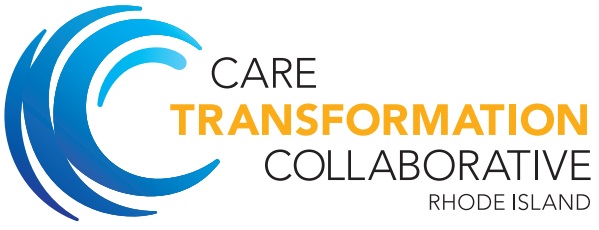 35